TSN Webinars
Case Study:
 
How a Level I Trauma Center Got 
IR Response Times Under 60 Minutes
TSN Webinars
Housekeeping
Replay: Link will arrive by email tomorrow
[Speaker Notes: Bob does a few short previews.]
SPEAKERS
Ann Quinlan, RN, MSN, TCRN
Director of Trauma, Burn and EGS
Texas Health Harris Methodist Hospital Fort Worth

Jennifer Grant, MD, FACS
Trauma and Critical Care Surgeon
Texas Health Harris Methodist Hospital Fort Worth
[Speaker Notes: Bob introduces the presenter.]
TSN Webinars
Poll
What is your center’s average “decision to needle” 
time for IR hemorrhage control?
[Speaker Notes: Bob does a few short previews.]
DISCLOSURES
Texas Health Harris Methodist
No conflict of interest
No financial conflicts
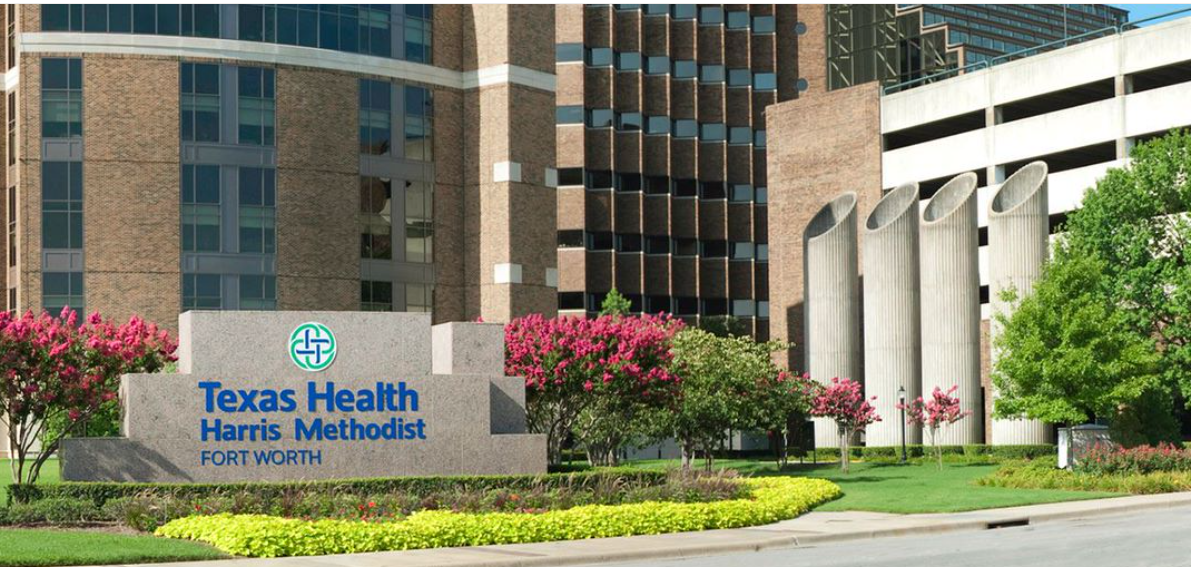 Texas Health Fort Worth 

743-bed tertiary care center

Verified Level I in January 2023

ED annual census over 130,000

6,280 trauma registries in 2022
CASE STUDY
Issue
Standard 4.15: IR decision to needle within 60 minutes 

Unable to meet unless staff in house
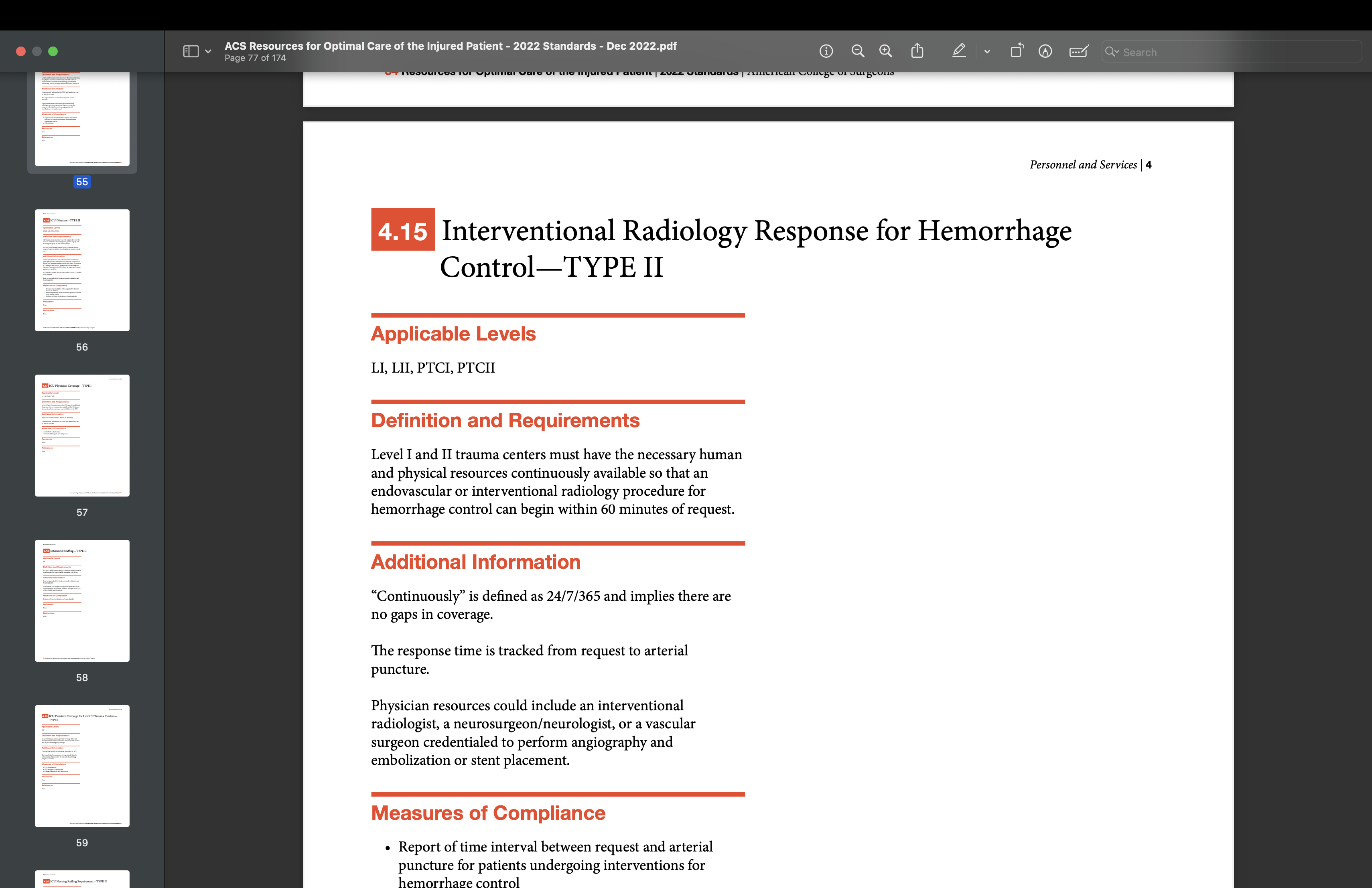 CASE STUDY
Process Review
Root cause analysis to identify issues in process completed in September 2021

Delay in communication found to be the predominant challenge

All portions of process reviewed:
Notification of radiologist
Notification of IR staff 
Arrival times of staff and physician
ED packaging to leave room
Transport times
Room set up
Notification of anesthesia
CASE STUDY
Definition of Consensus
Consensus is…

Finding a solution acceptable enough that all team members can support it — no team members oppose it

Consensus is not…

a unanimous vote — consensus may not represent everyone’s first priorities
a majority vote — in a majority vote, only the majority gets something they are happy with; people in the minority get something they don’t want at all, which is not what consensus is about
everyone is totally satisfied

Scholtes, Peter R. The Team Handbook. 
Madison, WI, Joiner Associates, Inc., 1989.
An Opportunity for Everyone to Speak Up
10
CASE STUDY
Process Change: September 2021
IR staff call the Trauma Nurse Clinician when they are en route after activation

Patient is packaged and taken to IR so the patient is present when IR staff arrive
CASE STUDY
Issues
Communication: no program found to solve time issues in process

ED team waiting in hallway with critical patient and no access to IR room 

ED/trauma team not familiar with location of supplies

IR staff arrive at various times, so ED staff had to stay until full IR team arrival to care for patient, no anesthesia in the room
CASE STUDY
Process Change: December 2021
Multidisciplinary meetings and staff input

ED/trauma team leaves room 15 minutes after IR notification, notifies anesthesia 
Team goes to IR designated room
Anesthesia is present on arrival
ED team stays until an IR staff arrives
Process Change: December 2021
CASE STUDY
Success: Ask the Right Question
October 2021: 

Viz.ai process for stroke identified as successful model
Company contacted for trauma application

July 2022: 

Completed process for trauma IR cases and implemented at THR Ft. Worth 
Education on process delivered to trauma surgeons/team

Results:

Improved time documentation with texted chat
Consistently under 60 minutes when Viz used (except 1 late staff arrival)
Viz Trauma Suite Process
HIPAA-
compliant platform
TSN Webinars
Break
Would you like to be contacted by someone from Viz.ai 
to learn more about Viz Trauma Suite?
[Speaker Notes: Bob does a few short previews.]
TSN Webinars
Trauma Surgeon Perspective
Using Viz Trauma Suite to review imaging, activate IR 
and communicate in real time with the entire team
[Speaker Notes: Bob does a few short previews.]
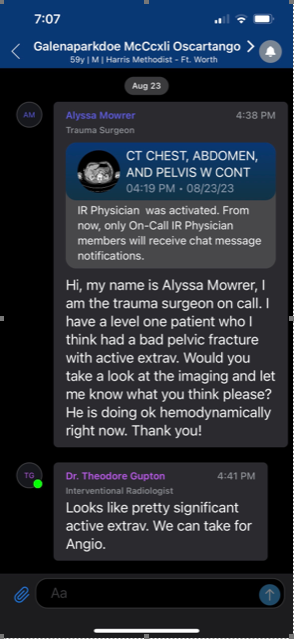 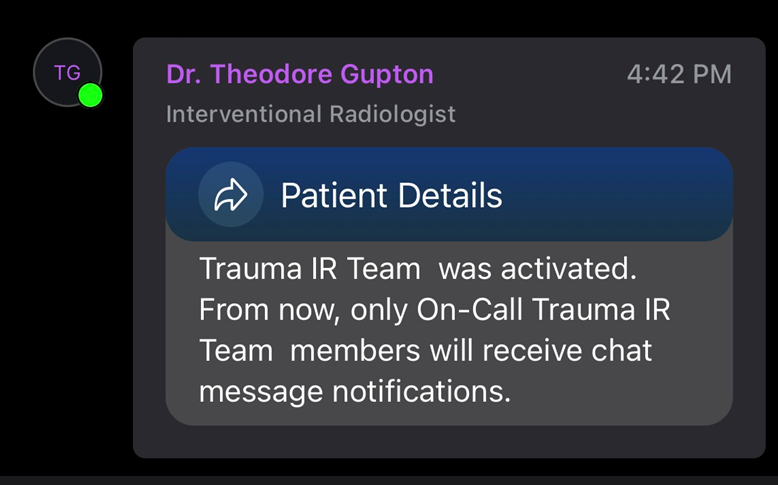 CASE STUDY
Physician Benefits
Easy to use
Excellent images on phone
Only need cell service to get images (on-call physicians not tied down)
One-button activation, physician contact
No waiting on call-backs
HIPAA-compliant program 
Ability to review conversations and plan of care
All team members in the same text group
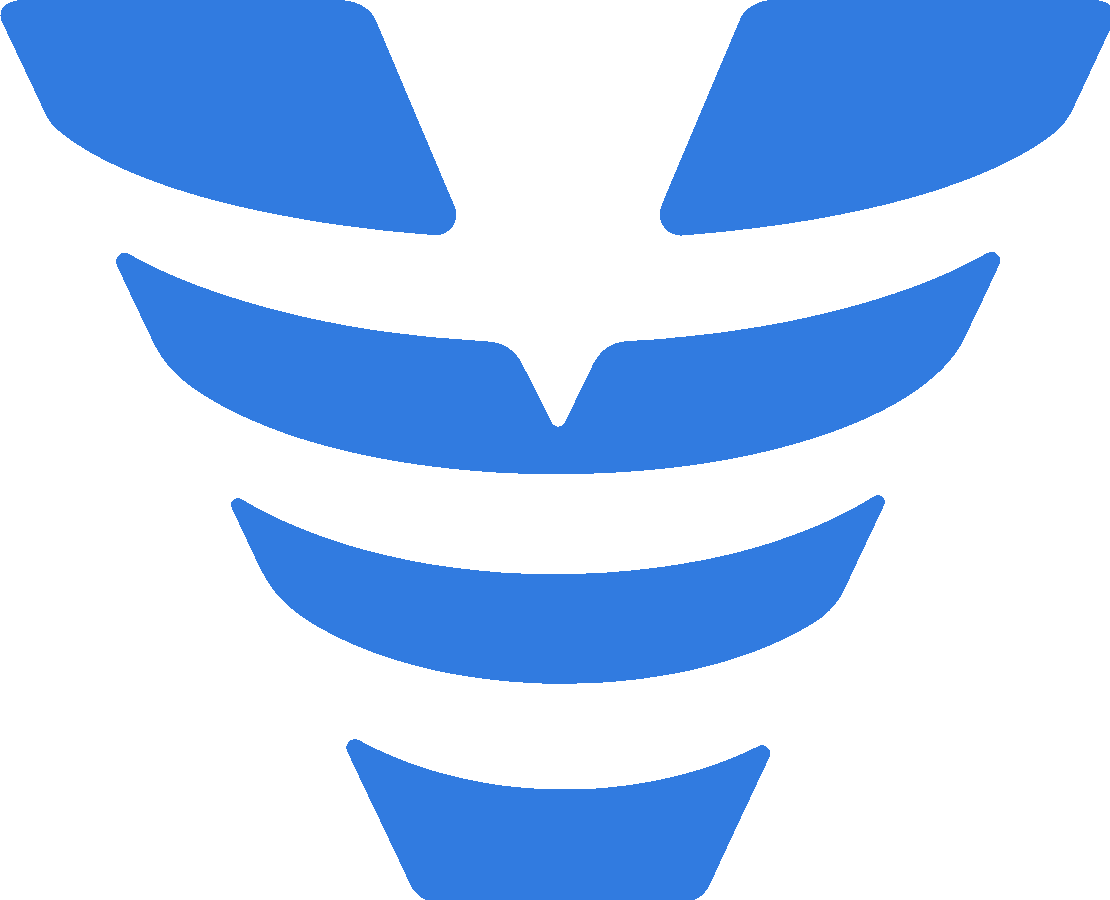 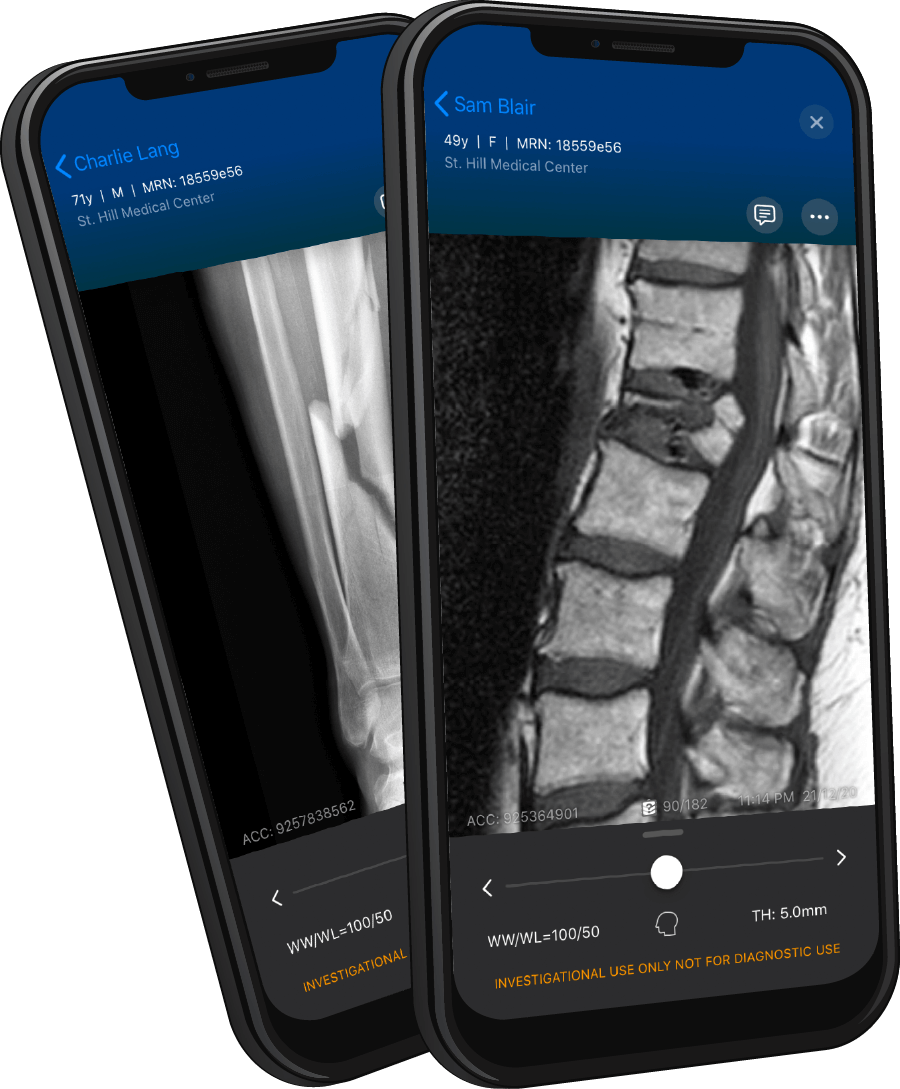 High Fidelity Image Viewing On-the-Go
Viz’s mobile image viewer offers dynamic manipulation of DICOM imaging on-the-go. Viz uses proprietary compression algorithms to ensure that imaging can be fully analyzed even when only minimal cellular service is available.
CT, CTA, MRI, X-Ray, EKG, Ultrasound, etc.
Proprietary compression enables review even with low cellular service
3D manipulation and customizable window and level
[Speaker Notes: Once an alert is received. Immediately review imaging.  Our-proprietary high-fidelity image viewing technology enables full manipulation on-the-go just as you would have at your PACS workstation.The platform is compatible with any imaging modality and images can be viewed even with limited service.]
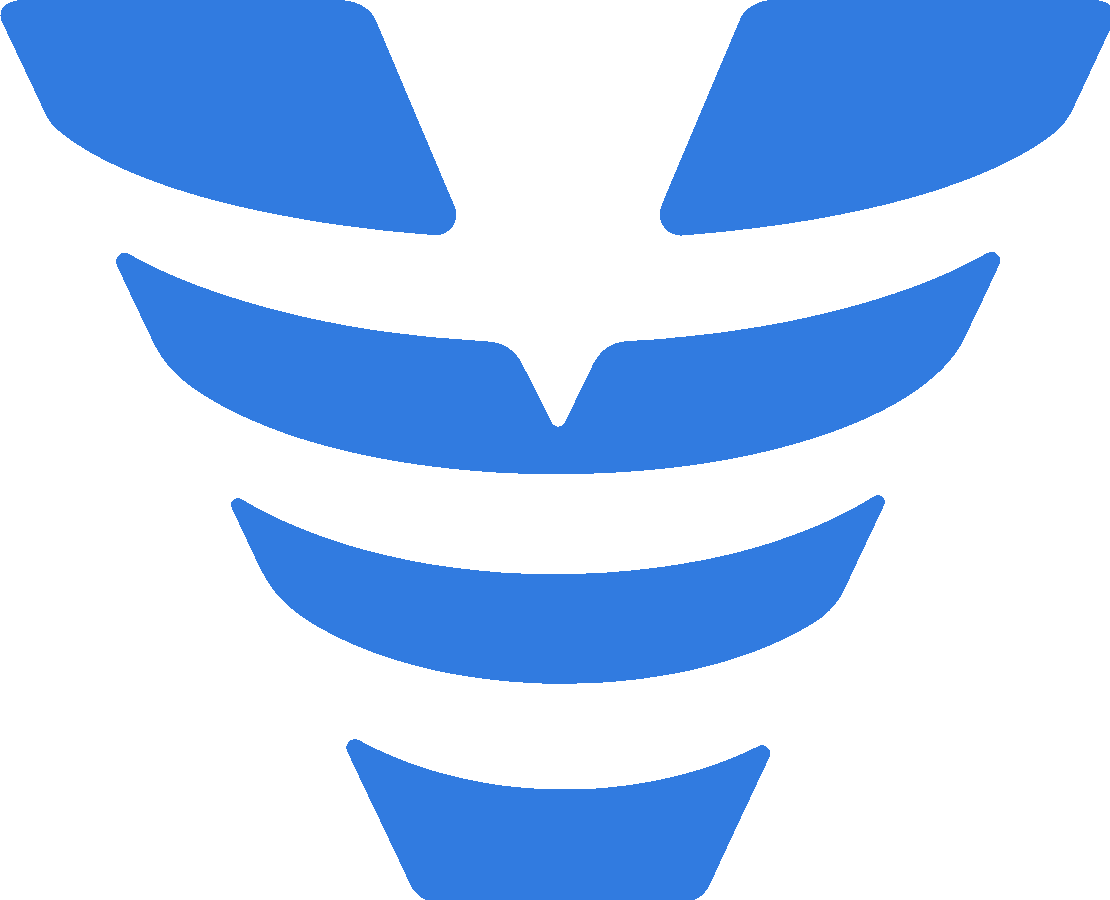 Immediate Treatment 
Decisions and Consultations
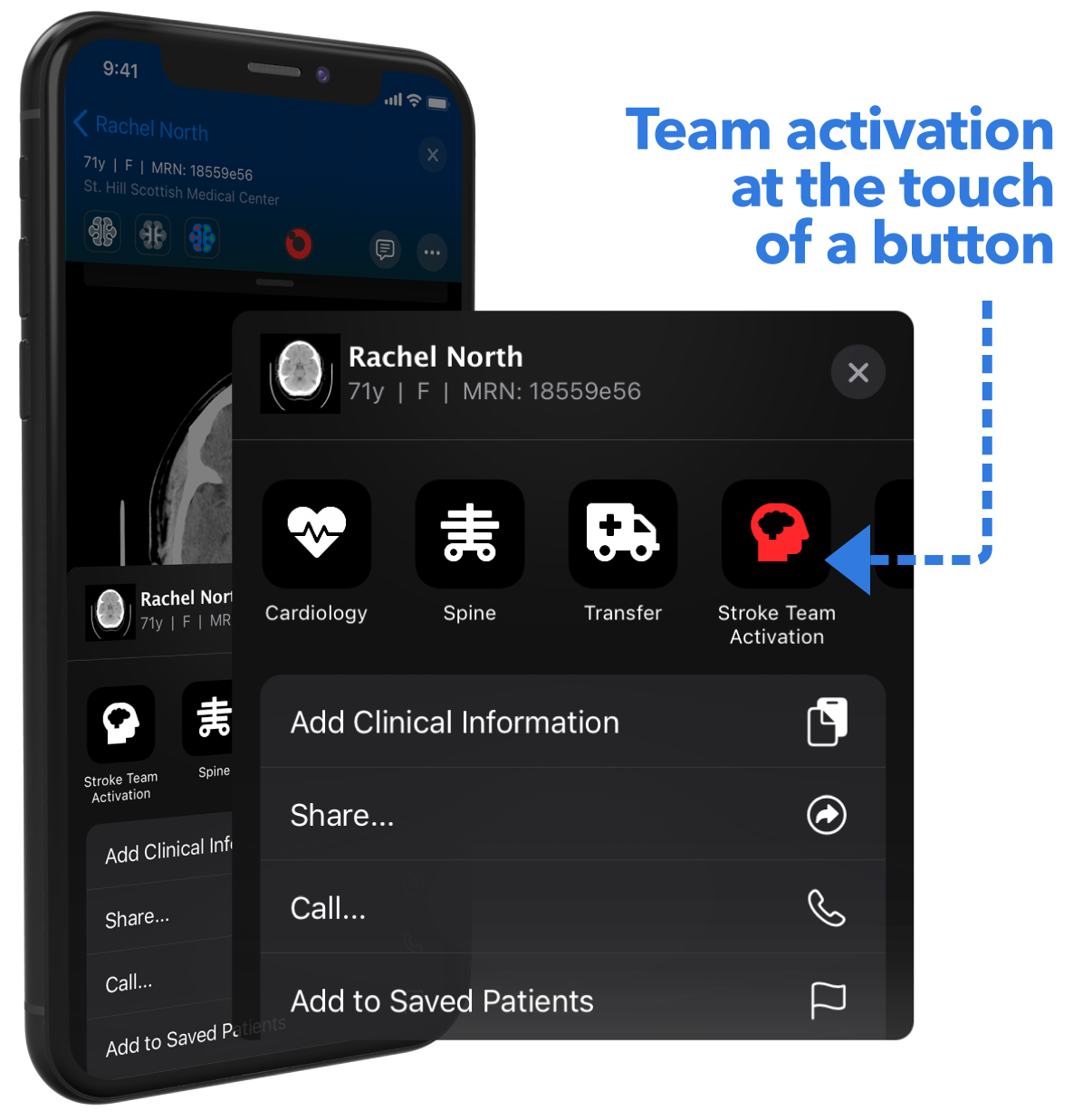 When the decision is made to treat the patient, consult a specialty provider or activate your entire care team in just one click — saving time for the patient. When immediate care is not required, schedule the patient to your clinic, ensuring the patient receives the follow-up they need. 

Configuration of activation buttons for specialty consultation, team activation, or referral to outpatient clinic follow-up allows providers at the point of care to immediately begin care coordination for each patient.
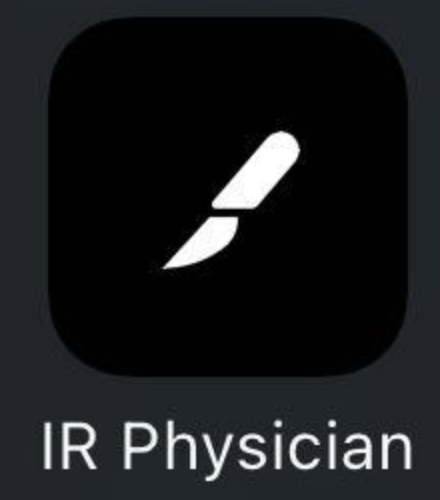 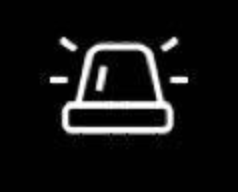 Cardiothoracic Referral
Ortho Referral
Activate Trauma
NeuroSurgery Referral
[Speaker Notes: Consultations beyond dedicated care teams are easily made with one touch to anyone on the Viz app within your institution. Simply select the on call specialty group to share the case.  Surgical teams can also be activated in app with a touch of a button.]
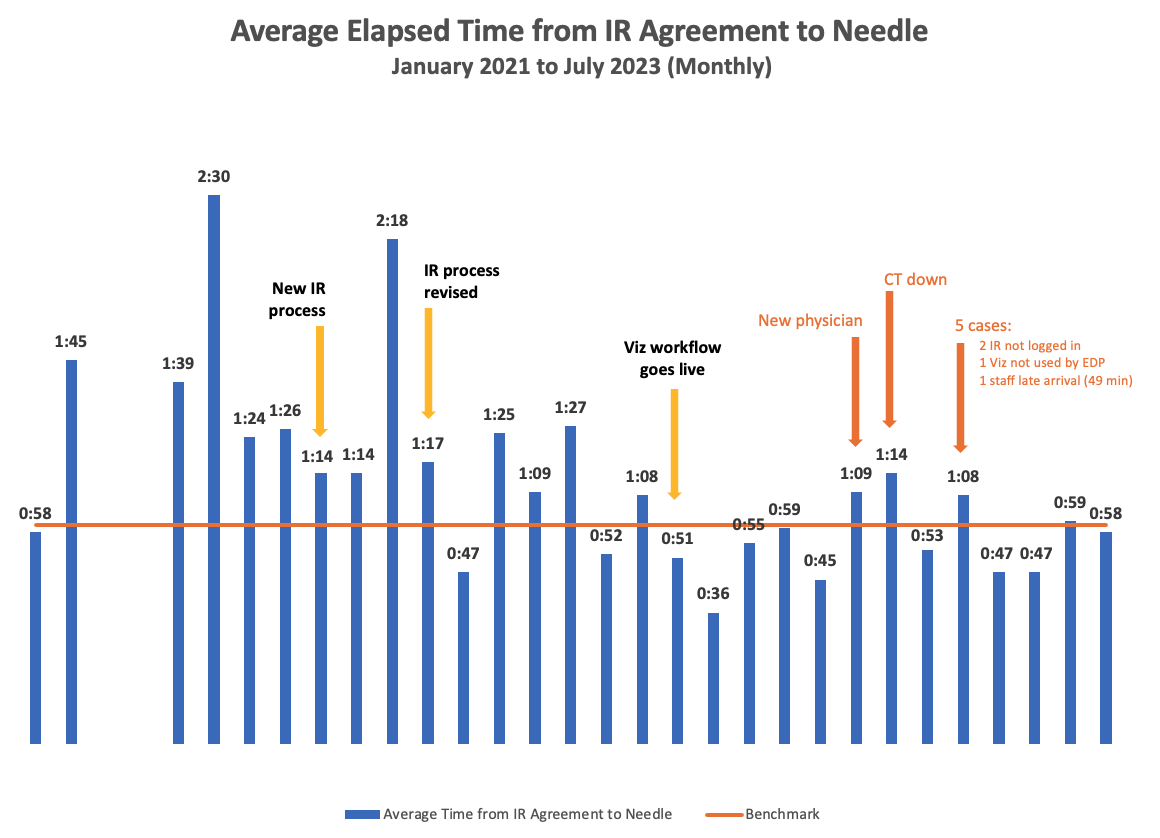 CASE STUDY
Questions?
Click the Q&A icon
WHITE PAPER
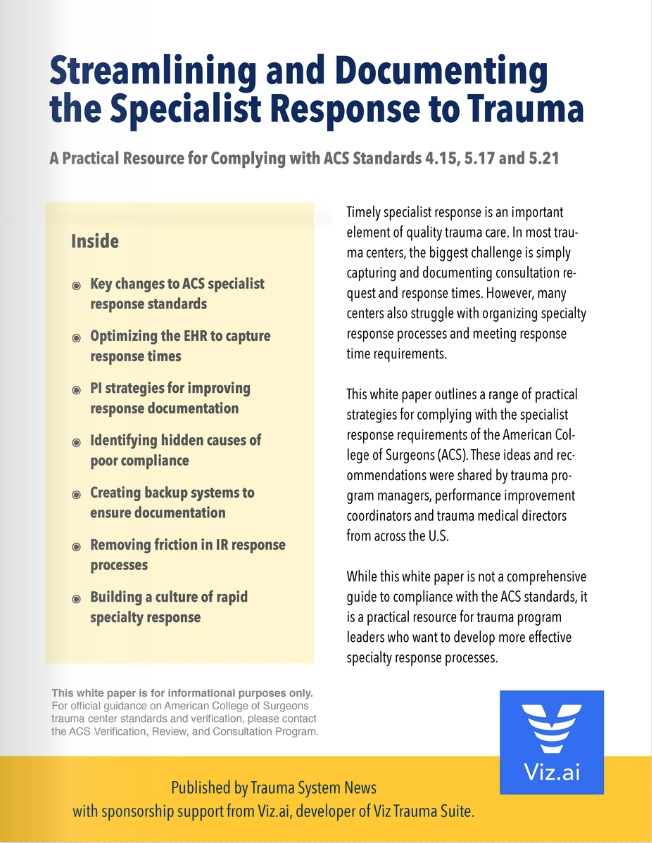 More answers
Click link in tomorrow’s email
Email editor@trauma-news.com
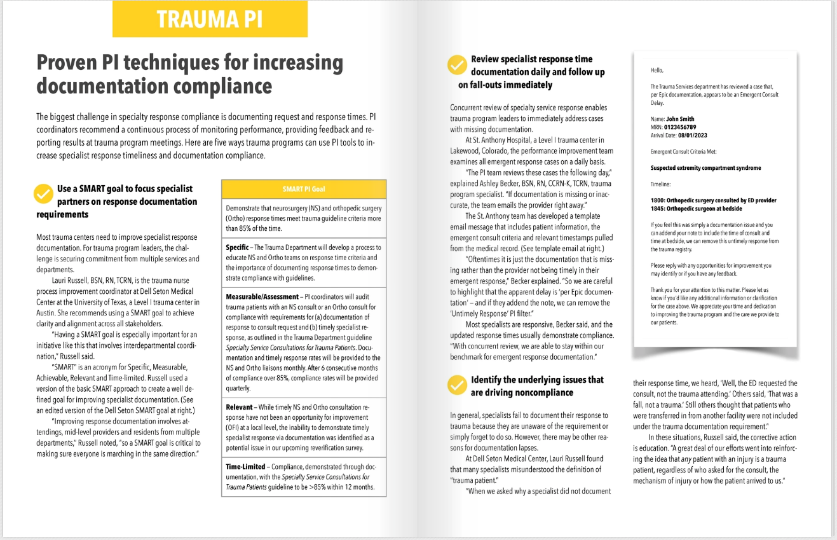 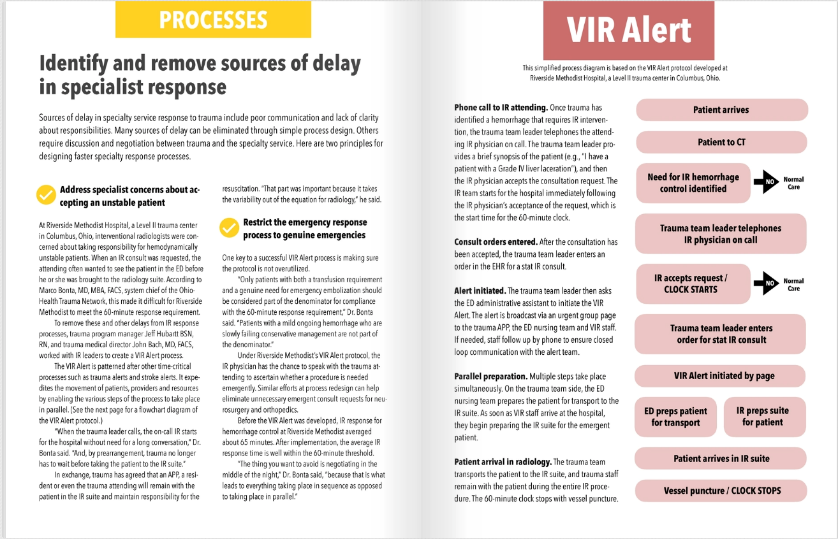 TSN Webinars
Thank You
Watch email tomorrow
Take exit survey